Welcome 
to English class
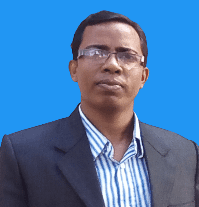 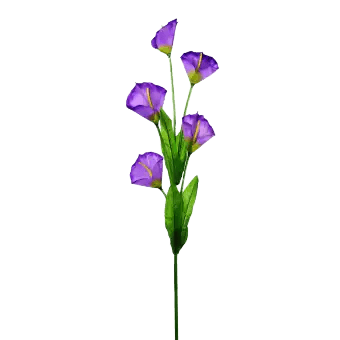 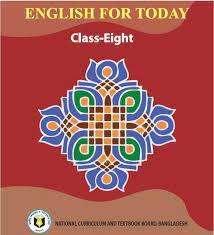 Md.Abdur Razzak
      Assistant Teacher (English)
   Shatgram Akota High School
      Baniachang,Habigang
   District Ambasadder,Habigang
Class:Eight
Subject: English For Today
Unit:Three
Lesson:Eight
Email:marazzak55555@gmail.com
Mobile Number:01731181479
Watch the video attentively and answer the following questions.
1. About what is the teacher talking in the classroom?
1. What can we do to keep our classroom net and clean?
3. What should we do to maintain discipline in our class?
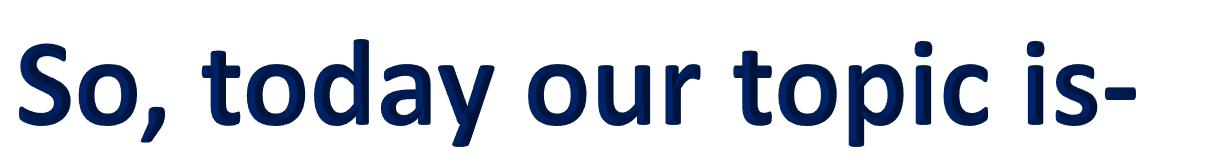 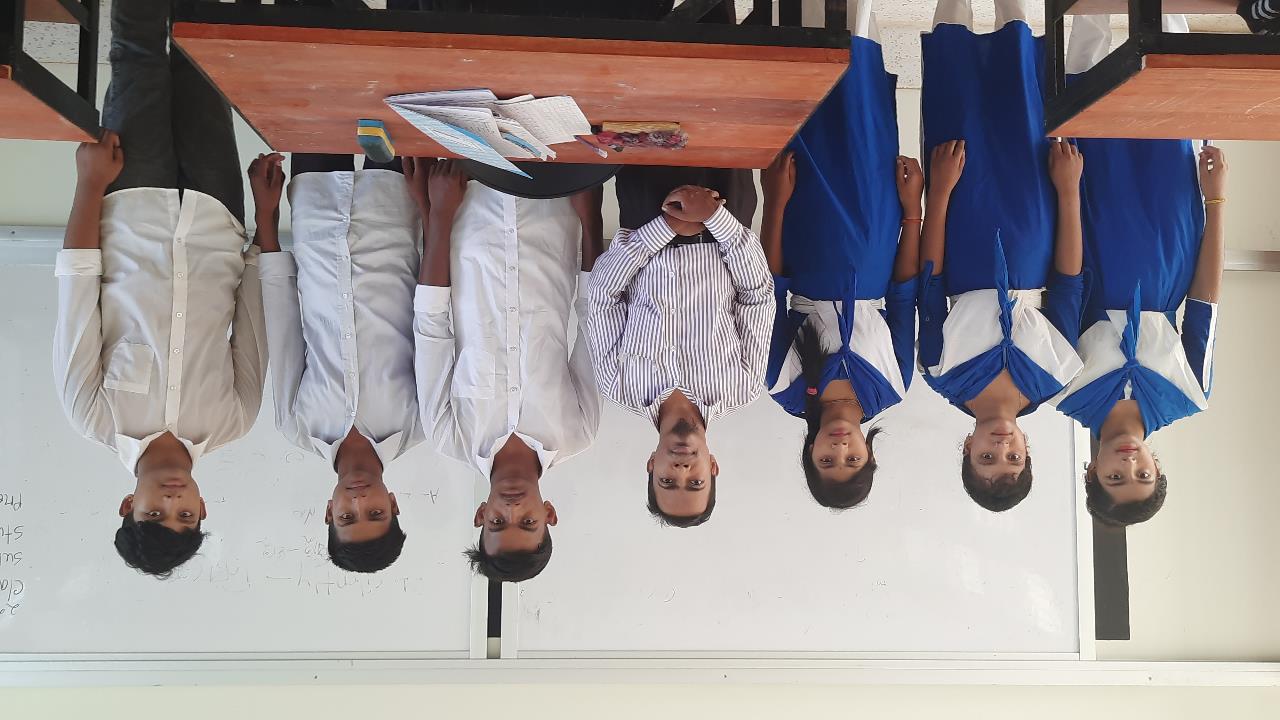 Making a class committee.
Learning outcome
By the end of the lesson the students will be able to-
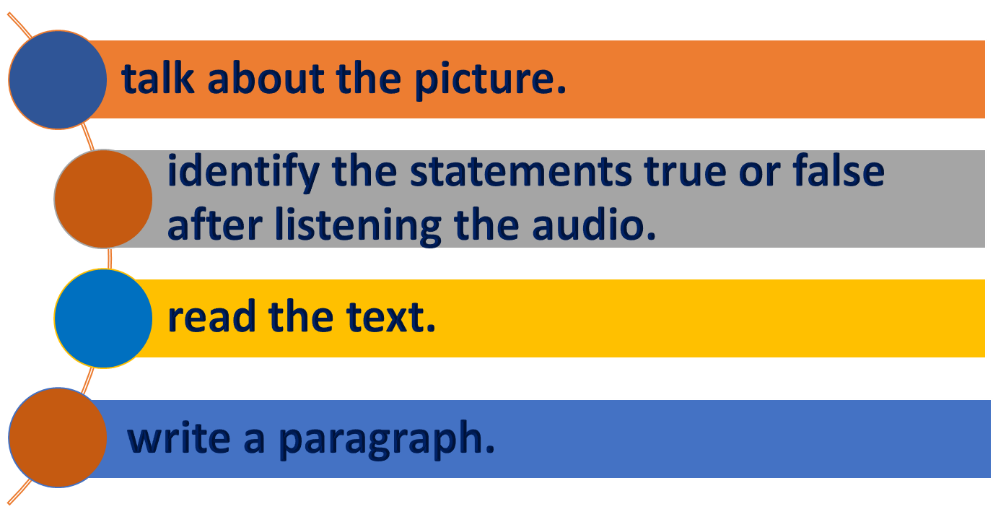 Look at the pictures first  and then answer the following questions in pairs.
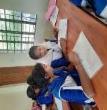 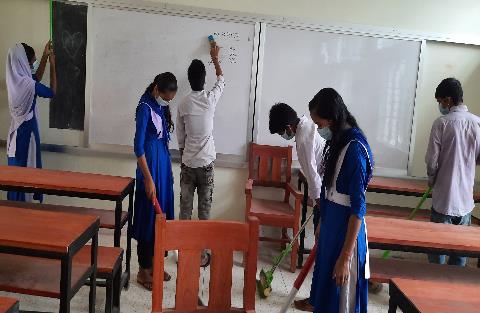 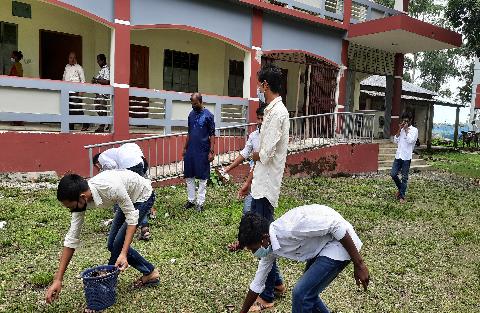 Pair Work
5
00
2
3
4
1
1. What do you see in the picture?
2.What are the students doing in picture 1 and 2?
Time:five minutes
3. Do you do these things at home? If you don't who does?
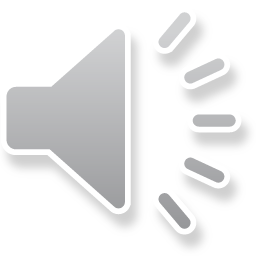 There are some students who are busy with cleaning their classroom.
There are some students who are busy with cleaning the front side of their school.
Do you do these things at home? If you don’t?Who does?
What do you see in the first picture?
What do you see in the second picture?
Yes, I sometimes do these things at home. When I don’t my mother does this at home.
Listen to the audio and tell whether the information is true or false.
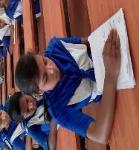 False
1.The students do not need to rearrange the furnitures.
False
2.All the students will start cleaning the classroom at a time.
5
00
2
3
4
1
Individual work
3.The teacher will clean the blackboard at the beginning of the lesson because the students likes it.
False
Time:five minutes
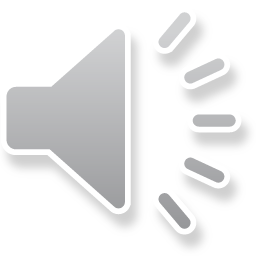 4.At the end of the class,the students will organize the class systematically.
True
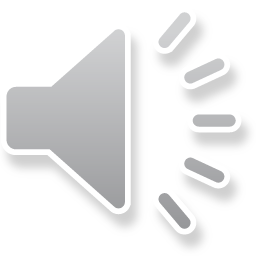 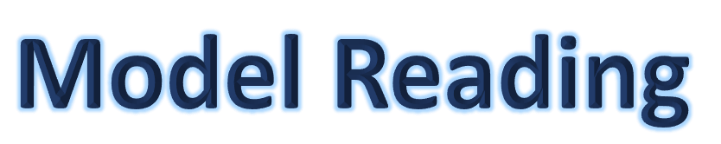 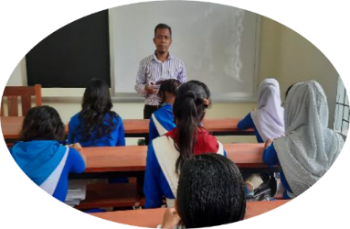 Ms Subana Saha, the class teacher, has just entered the classroom. She is now
talking to the students.
"Why is the classroom so dirty?" asks Ms Saha. "I know the school cleaner is
absent today. So what? Can't we ourselves keep our classroom clean?"says Ms
Saha. "Sorry teacher," Shafiq, the class captain, says politely. "This is our
classroom. If you clean it, you will do physical work and feel good. Also it
is our responsibility to keep it clean and tidy", says Ms Saha.
"Okay, teacher," says Shafiq. "We'll do it from now on."
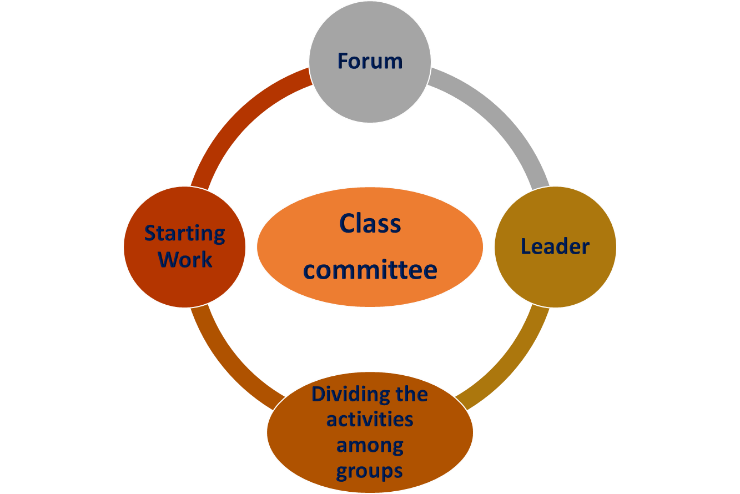 "First, you can make a forum, and select a leader," the class teacher suggests.
"Then divide the cleaning activities among different groups."
It's really a great idea, teacher" says Shafiq. "We'll make the committee
now and start working immediately."
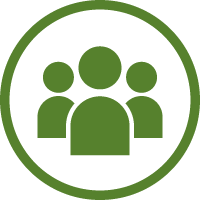 After this, a committee is formed by class 8 students under the leadership of their class captain. The students are divided into several groups and a work plan is made for cleaning. The students decided to make some ground rules.
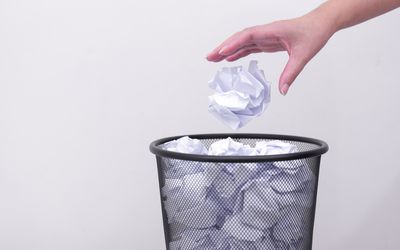 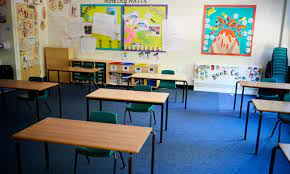 Here is a list of some of the rules:
Do not spit in the classroom.
Do not drop litter in the classroom.
Use the bin for trash.
Keep the desks and chairs in place.
All the students of class 8 are very excited to be involved in this activity at
School.
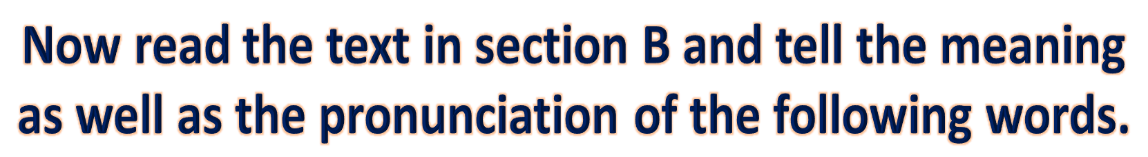 Forum
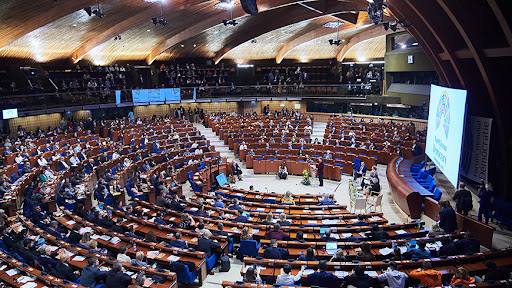 a place, meeting, or medium where ideas and views on a particular issue can be exchanged.
They made a forum
Fortnightly
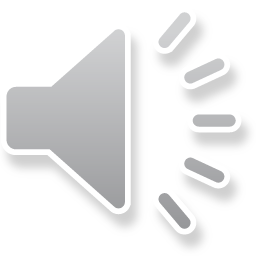 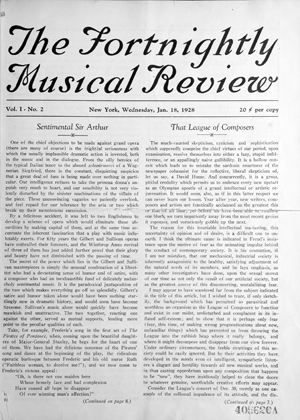 happening or produced in every two weeks.
Evening classes will run fortnightly.
Responsibility
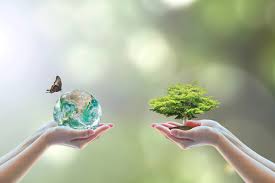 A duty or task that one is required or expected to do.
It is our responsibility to save the world.
Immediately
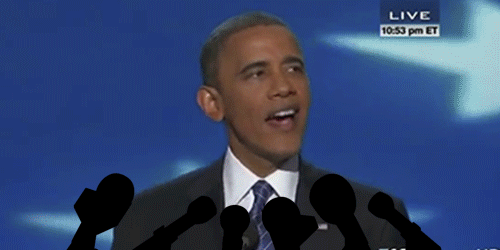 Without any intervening time or space.
He immediately protested after Obam’s Speech.
Leadership
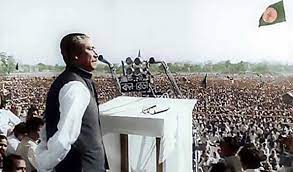 The action of leading a group of people or an organization.
We got our independence under the leadership of Bangabandhu.
Involve
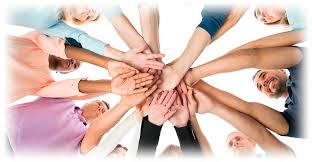 engage as participant.
Their mission is to serve the country.
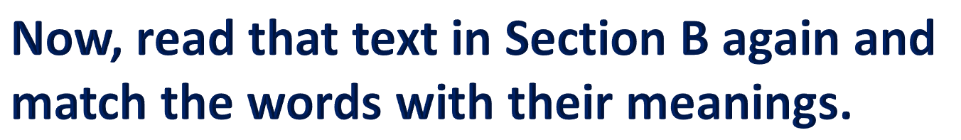 Odds and ends, discarded and scattered refuses.
Tidy
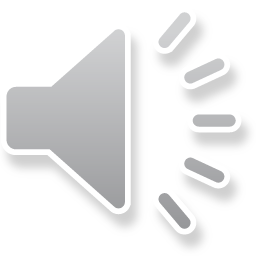 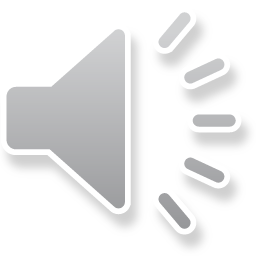 5
00
2
3
spit
4
1
rubbish
litter
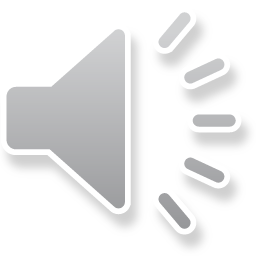 Net and clean
Time:five minutes
trash
Send liquid(saliva) out from the mouth
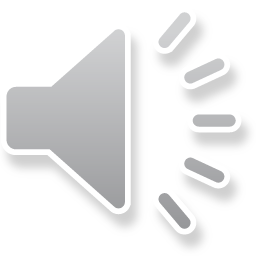 C. Read the text in B silently and then choose the best answer.
1. Ms Subarna Saha is.....................
b. an English teacher
a. a physical education teacher
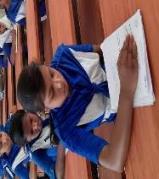 d. a science teacher
c. a class teacher
2. The class teacher suggested the students to make a forum...
a. to keep their classroom clean
b. to participate in social activities.
c. to keep the school environment clean
d. to help each other
3. The students were happy to be able to
Individual work
a. become the members of the committee
b. take part in the cleaning programme at school.
c. make their class captain leader of the committee
d. make themselves good students
4. The students were divided into................groups.
a. four
b. many
5
00
2
3
4
1
d. several
c. some
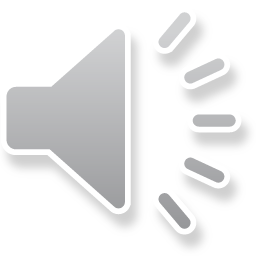 Time:five minutes
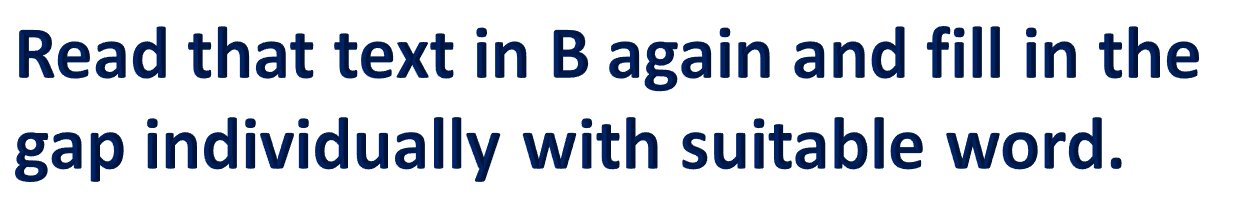 5
00
2
3
4
1
Time:five minutes
dirty
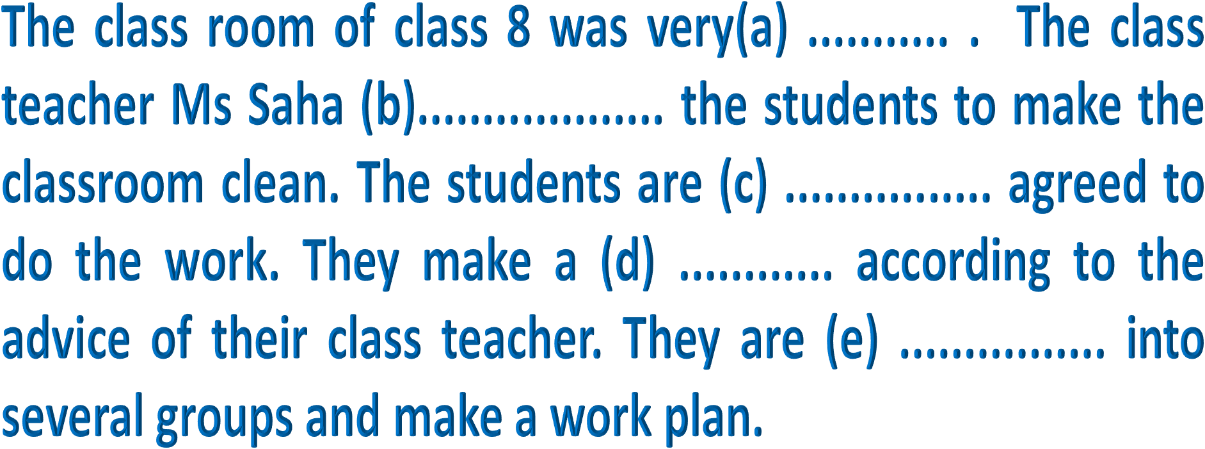 suggested
eagerly
forum
divided
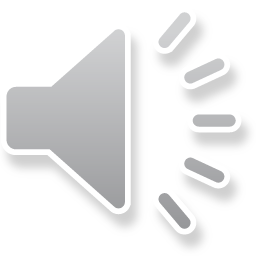 Pair work
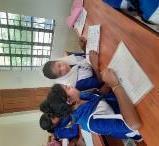 5
00
2
3
6
4
8
1
7
Time:Eight minutes
1.Why did the students make some ground rules?
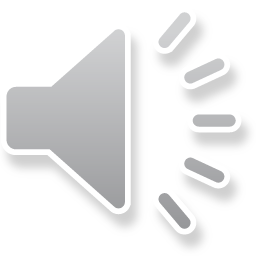 2.Why did they make several group?
Match your answers with my answers and write down on your exercise book.
1.The students made some ground rules so that all could follow them properly.
2.They made several groups to divide the activities among themselves.
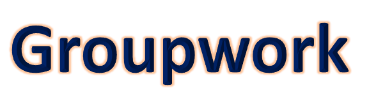 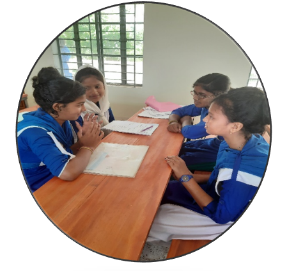 5
00
2
3
6
4
8
1
7
Time:Eight minutes
Write a paragraph about how we can keep our classroom clean in 60 words.
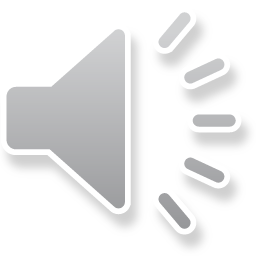 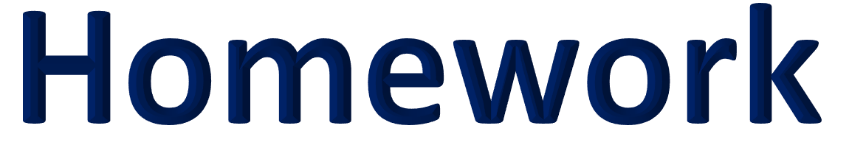 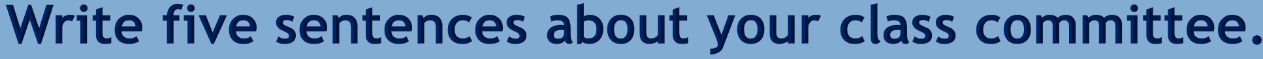 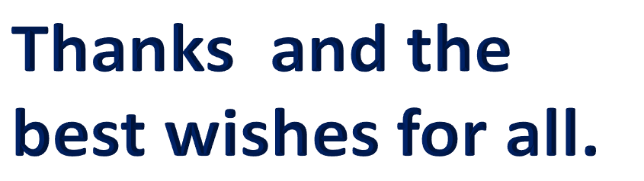 See you again.